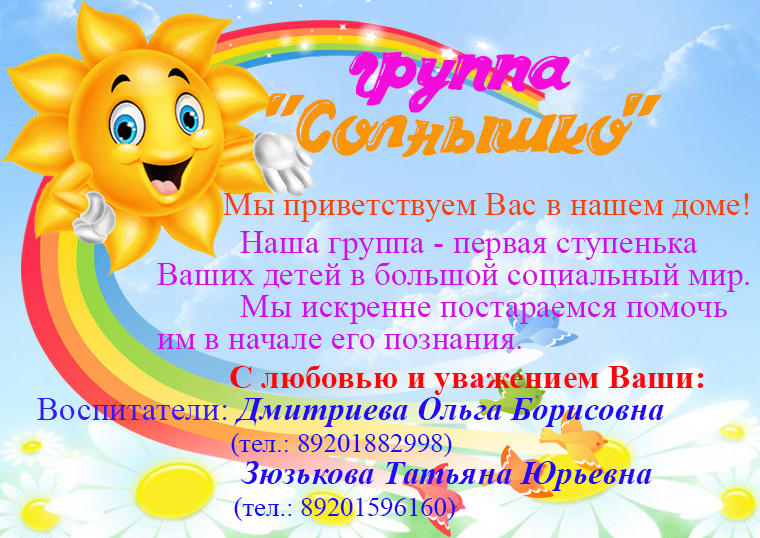 Расписание занятий
Режим дня
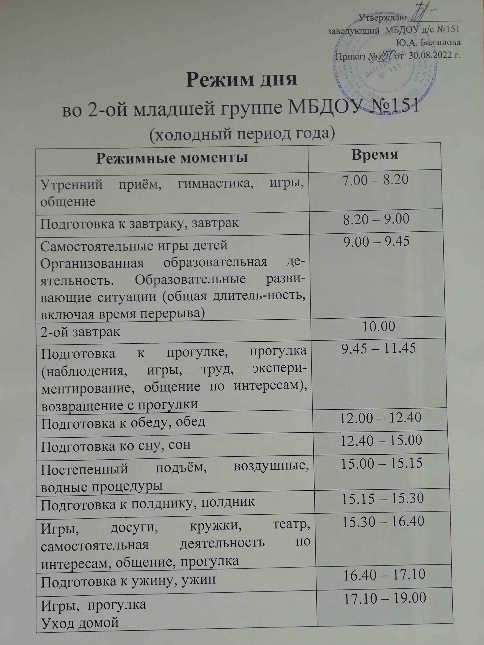 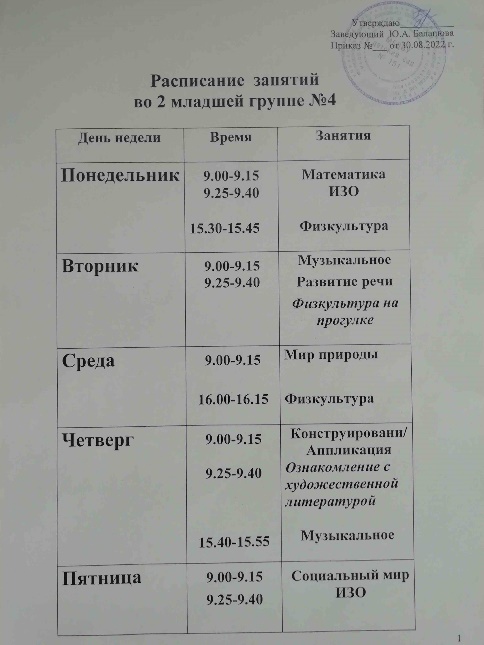 Адаптация ребёнка в детском саду
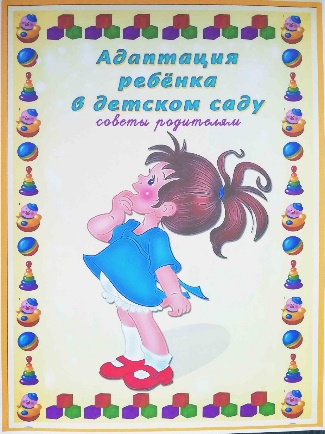 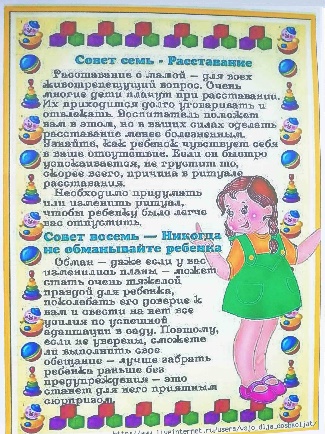 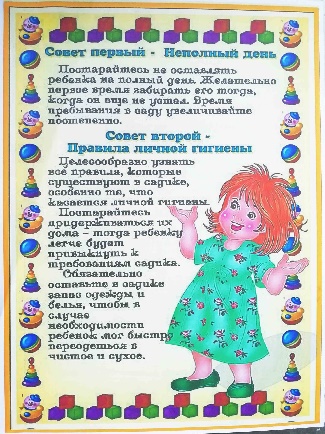 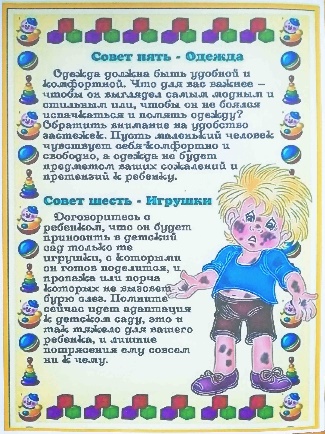 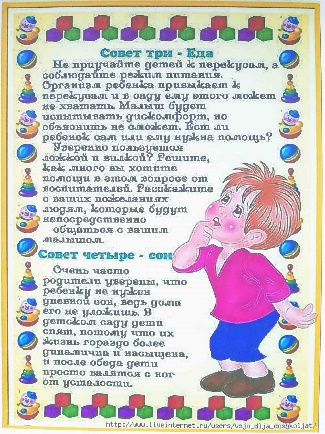 В нашей группе светло и уютно
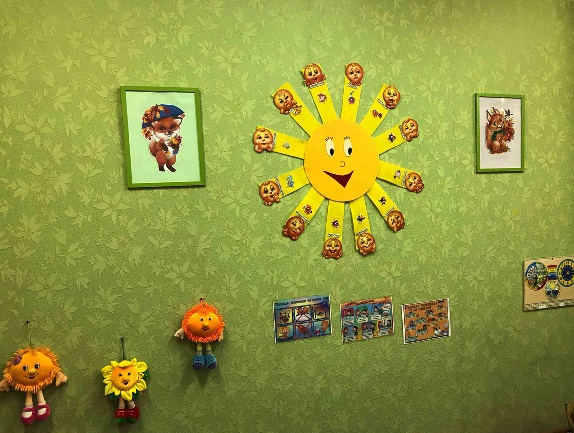 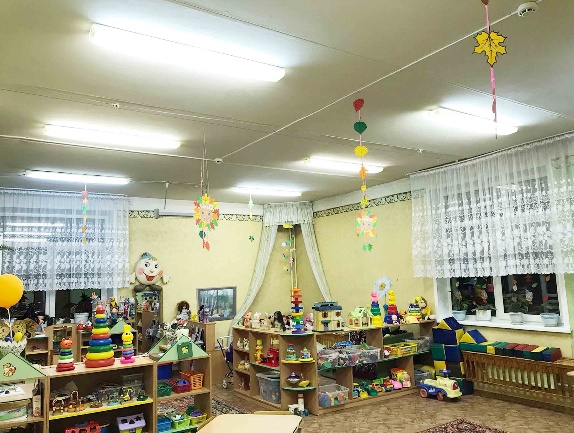 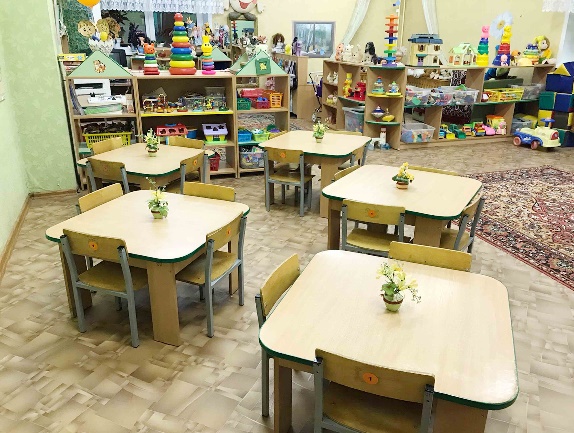 Увлекательные занятия
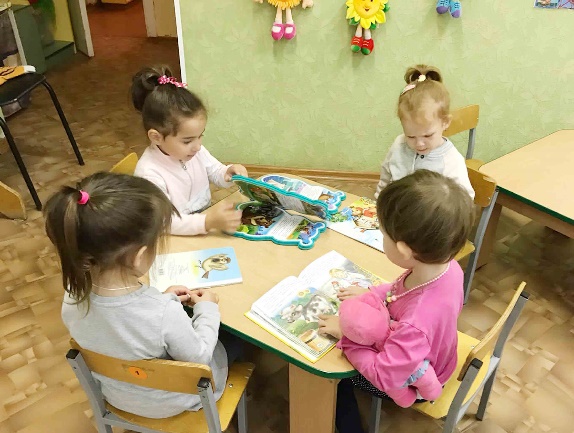 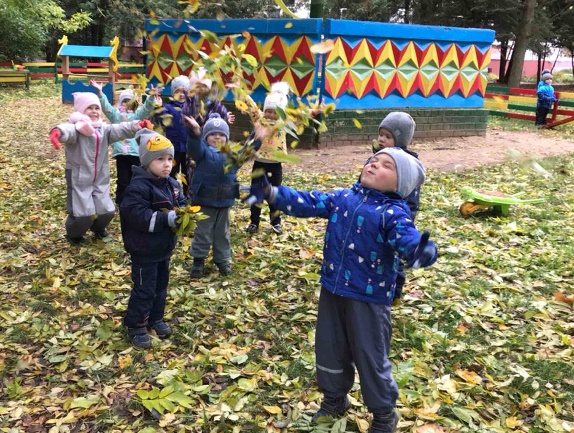 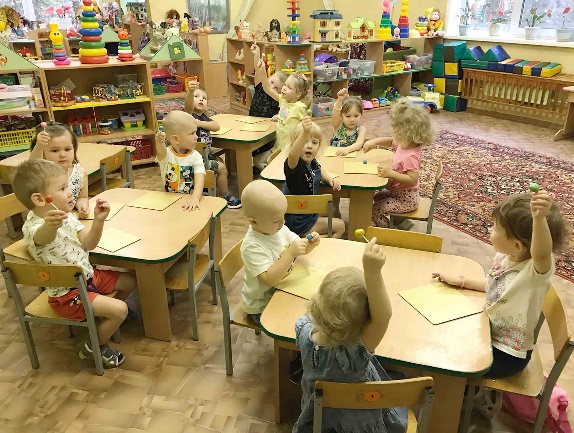 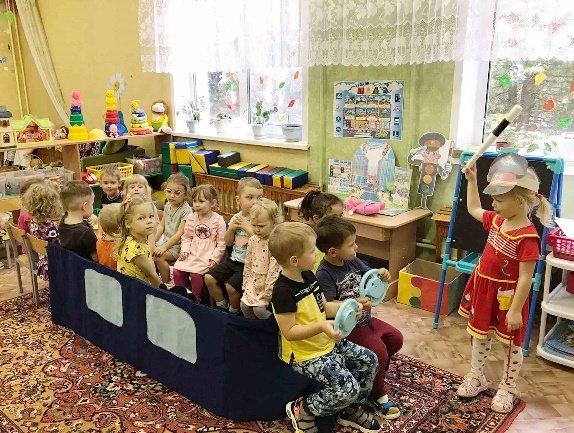 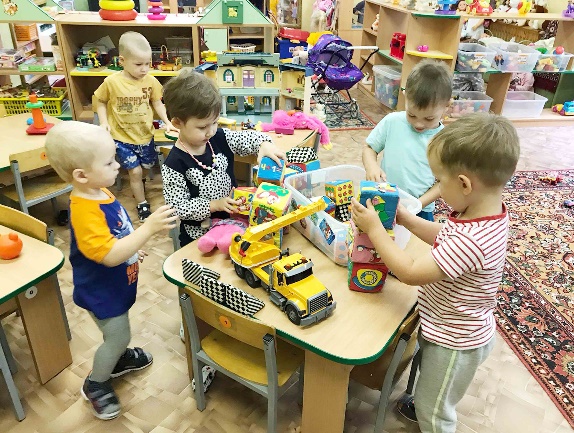 Подготовка к празднику Осени
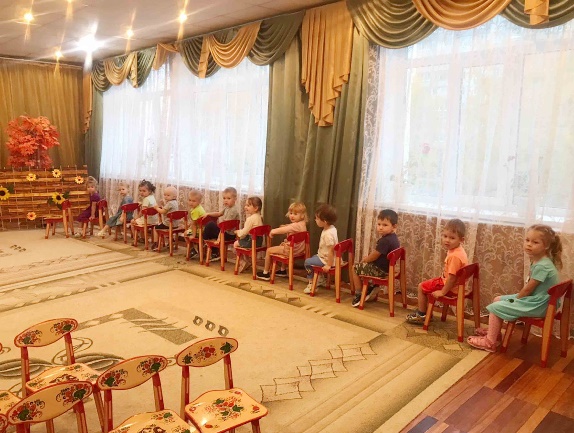 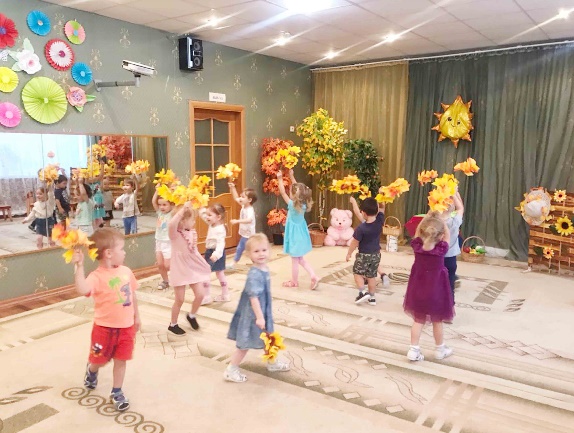 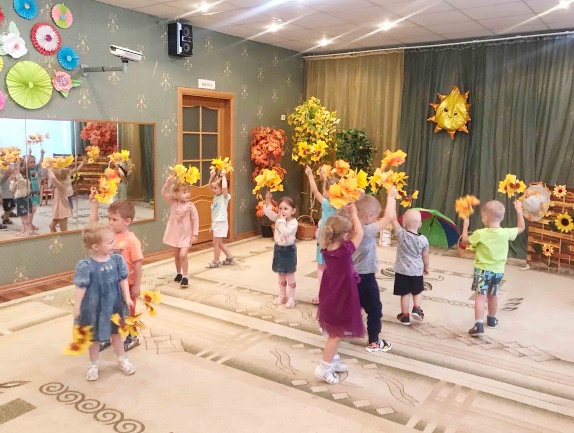